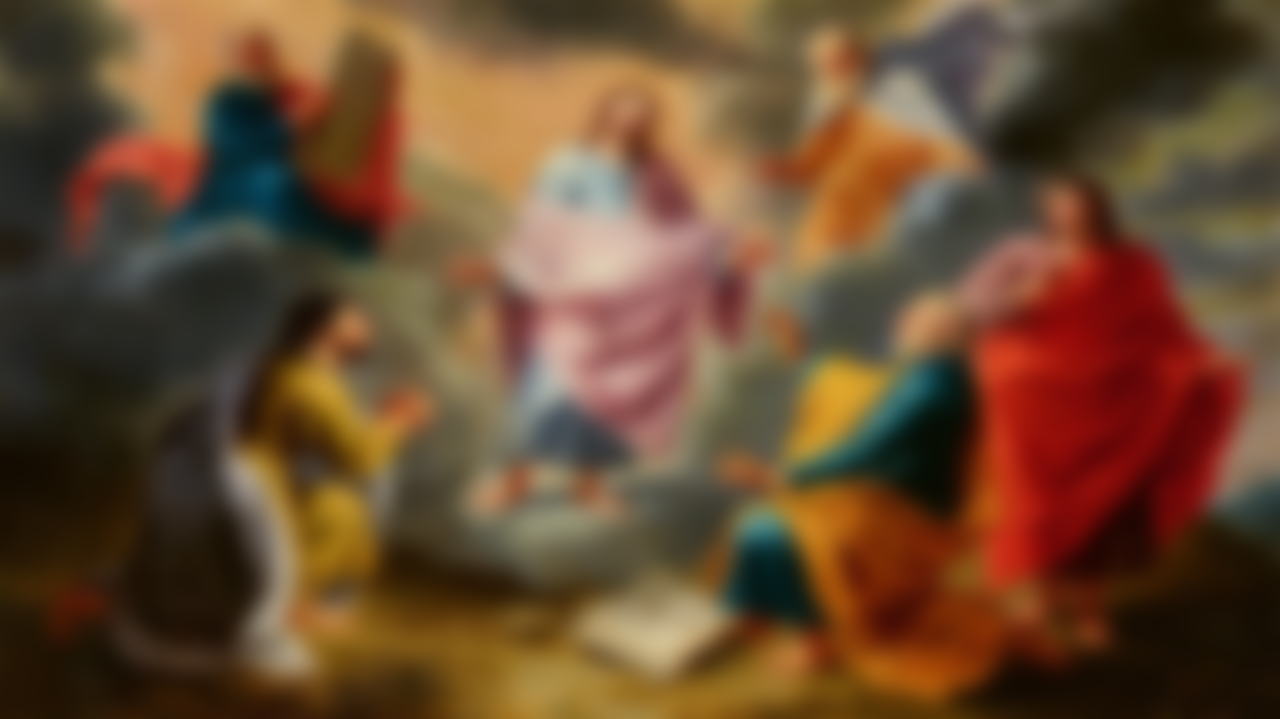 KORIZMA KAO VRIJEME PREOBRAŽENJA
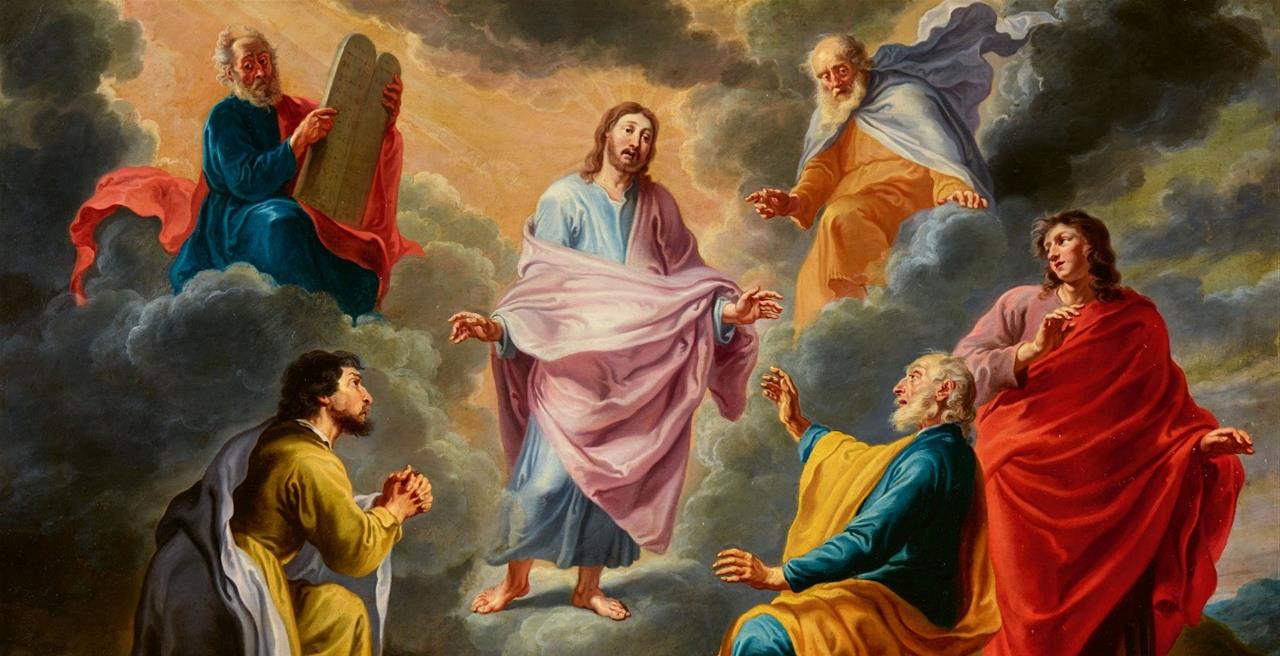 KORIZMENE KATEHEZE U GODINI MOLITVE
Petak pred Drugu korizmenu nedjelju | 23. veljače 2024.
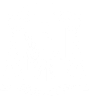 Mk 9,2-10
KORIZMENA KATEHEZA PETKOM
23. veljače 2024.
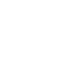 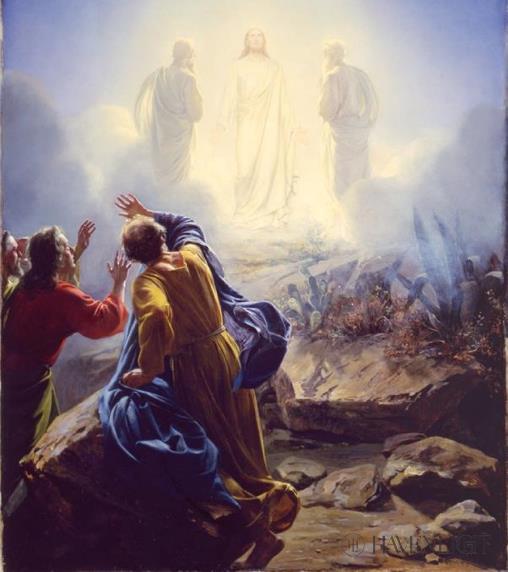 Iz evanđelja po Marku  
U ono vrijeme: Isus uze sa sobom Petra, Jakova i Ivana i povede ih na goru visoku, u osamu, same i preobrazi se pred njima. I haljine mu postadoše sjajne, bijele veoma – nijedan ih bjelilac na zemlji ne bi mogao tako izbijeliti. I ukaza im se Ilija s Mojsijem te razgovarahu s Isusom. A Petar prihvati i reče: „Učitelju, dobro nam je ovdje biti! Načinimo tri sjenice: tebi jednu, Mojsiju jednu i Iliji jednu.“
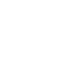 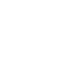 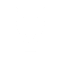 EVANĐEOSKI TEKST
PITANJA ZA RAZMIŠLJANJE
KATEHETSKO IZLAGANJE
POTICAJI ZA DJELOVANJE
Mk 9,2-10
KORIZMENA KATEHEZA PETKOM
23. veljače 2024.
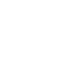 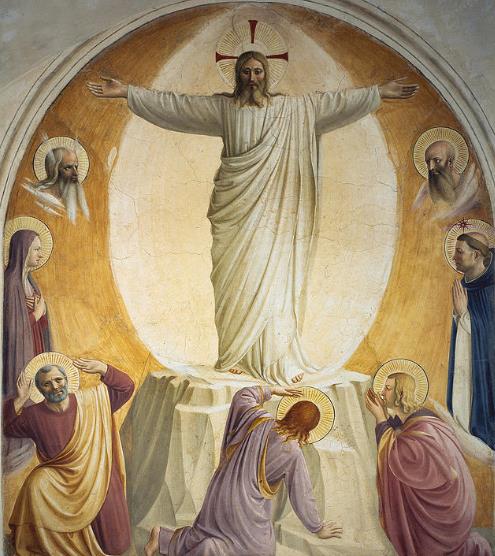 Doista nije znao što da kaže jer bijahu prestrašeni. I pojavi se oblak i zasjeni ih, a iz oblaka se začu glas: „Ovo je Sin moj ljubljeni! Slušajte ga!“ I odjednom, obazrevši se uokolo, nikoga uza se ne vidješe doli Isusa sama. Dok su silazili s gore, naloži im da nikome ne pripovijedaju što su vidjeli dok Sin Čovječji od mrtvih ne ustane. Oni održaše tu riječ, ali se među sobom pitahu što znači to njegovo „od mrtvih ustati“.
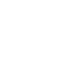 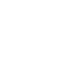 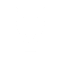 EVANĐEOSKI TEKST
PITANJA ZA RAZMIŠLJANJE
KATEHETSKO IZLAGANJE
POTICAJI ZA DJELOVANJE
Pitanja za razmišljanje
KORIZMENA KATEHEZA PETKOM
23. veljače 2024.
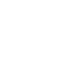 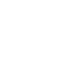 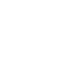 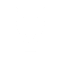 EVANĐEOSKI TEKST
PITANJA ZA RAZMIŠLJANJE
KATEHETSKO IZLAGANJE
POTICAJI ZA DJELOVANJE
Preobraženje i korizma
KORIZMENA KATEHEZA PETKOM
23. veljače 2024.
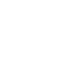 Neobično
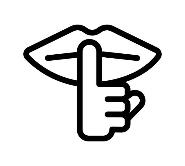 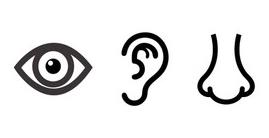 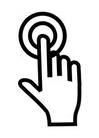 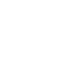 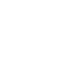 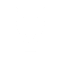 EVANĐEOSKI TEKST
PITANJA ZA RAZMIŠLJANJE
KATEHETSKO IZLAGANJE
POTICAJI ZA DJELOVANJE
Nerazumijevanje apostola
KORIZMENA KATEHEZA PETKOM
23. veljače 2024.
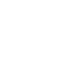 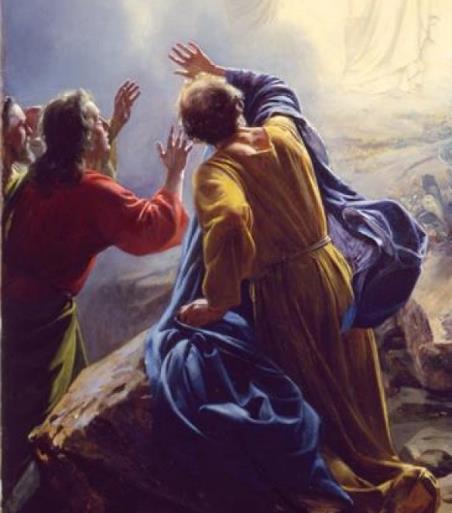 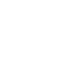 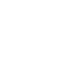 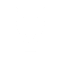 EVANĐEOSKI TEKST
PITANJA ZA RAZMIŠLJANJE
KATEHETSKO IZLAGANJE
POTICAJI ZA DJELOVANJE
Svrha Isusova preobraženja
KORIZMENA KATEHEZA PETKOM
23. veljače 2024.
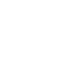 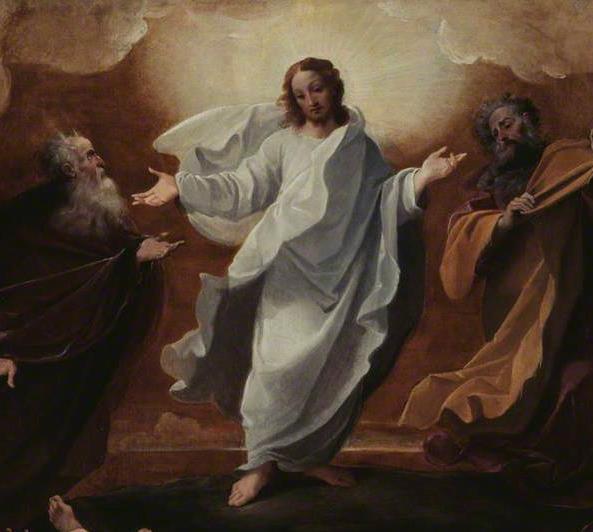 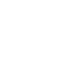 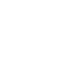 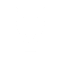 EVANĐEOSKI TEKST
PITANJA ZA RAZMIŠLJANJE
KATEHETSKO IZLAGANJE
POTICAJI ZA DJELOVANJE
Isusov put do preobraženja
KORIZMENA KATEHEZA PETKOM
23. veljače 2024.
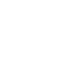 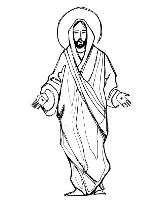 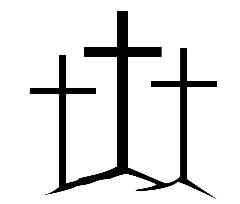 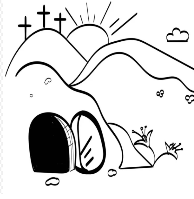 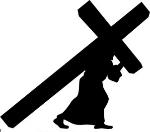 Dolazak do preobraženja je moguć jedino putem svakodnevnoga nošenja križa.
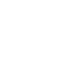 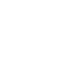 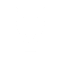 EVANĐEOSKI TEKST
PITANJA ZA RAZMIŠLJANJE
KATEHETSKO IZLAGANJE
POTICAJI ZA DJELOVANJE
Naš put do preobraženja
KORIZMENA KATEHEZA PETKOM
23. veljače 2024.
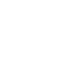 Ako sebi nismo odredili ovakav korizmeni hod, riskiramo promašiti smisao i bît korizme.
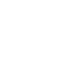 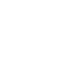 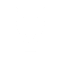 EVANĐEOSKI TEKST
PITANJA ZA RAZMIŠLJANJE
KATEHETSKO IZLAGANJE
POTICAJI ZA DJELOVANJE
Korizma – vrijeme preobraženja
KORIZMENA KATEHEZA PETKOM
23. veljače 2024.
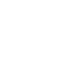 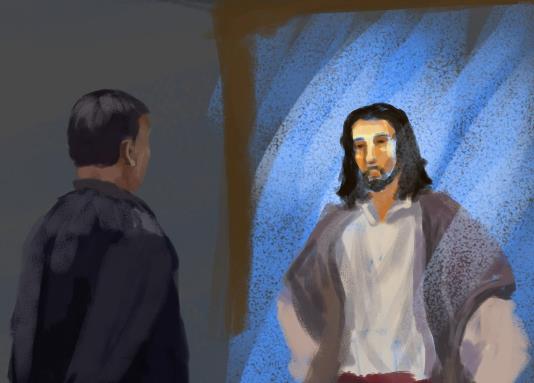 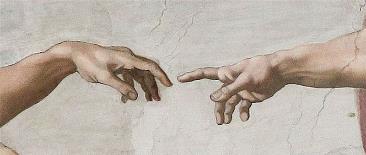 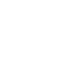 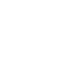 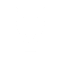 EVANĐEOSKI TEKST
PITANJA ZA RAZMIŠLJANJE
KATEHETSKO IZLAGANJE
POTICAJI ZA DJELOVANJE
Cilj korizmenih žrtava i nastojanja
KORIZMENA KATEHEZA PETKOM
23. veljače 2024.
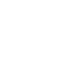 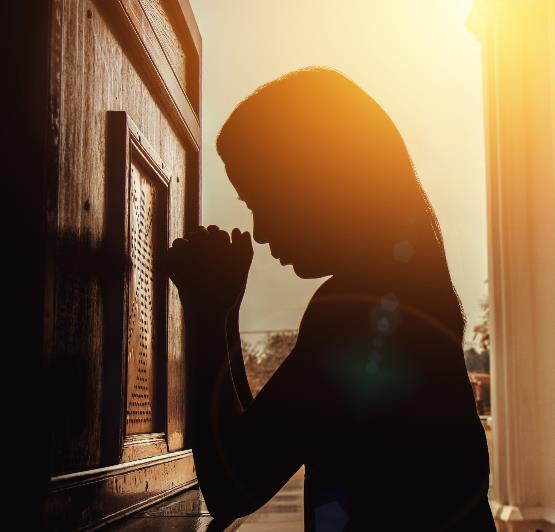 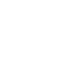 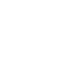 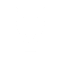 EVANĐEOSKI TEKST
PITANJA ZA RAZMIŠLJANJE
KATEHETSKO IZLAGANJE
POTICAJI ZA DJELOVANJE
Slušati Isusa
KORIZMENA KATEHEZA PETKOM
23. veljače 2024.
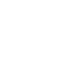 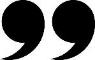 „Ovo je Sin moj, Ljubljeni! Slušajte ga!“
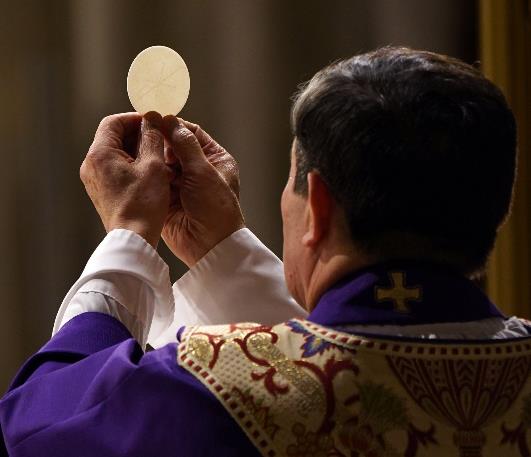 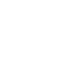 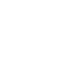 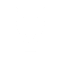 EVANĐEOSKI TEKST
PITANJA ZA RAZMIŠLJANJE
KATEHETSKO IZLAGANJE
POTICAJI ZA DJELOVANJE
Zaključak
KORIZMENA KATEHEZA PETKOM
23. veljače 2024.
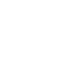 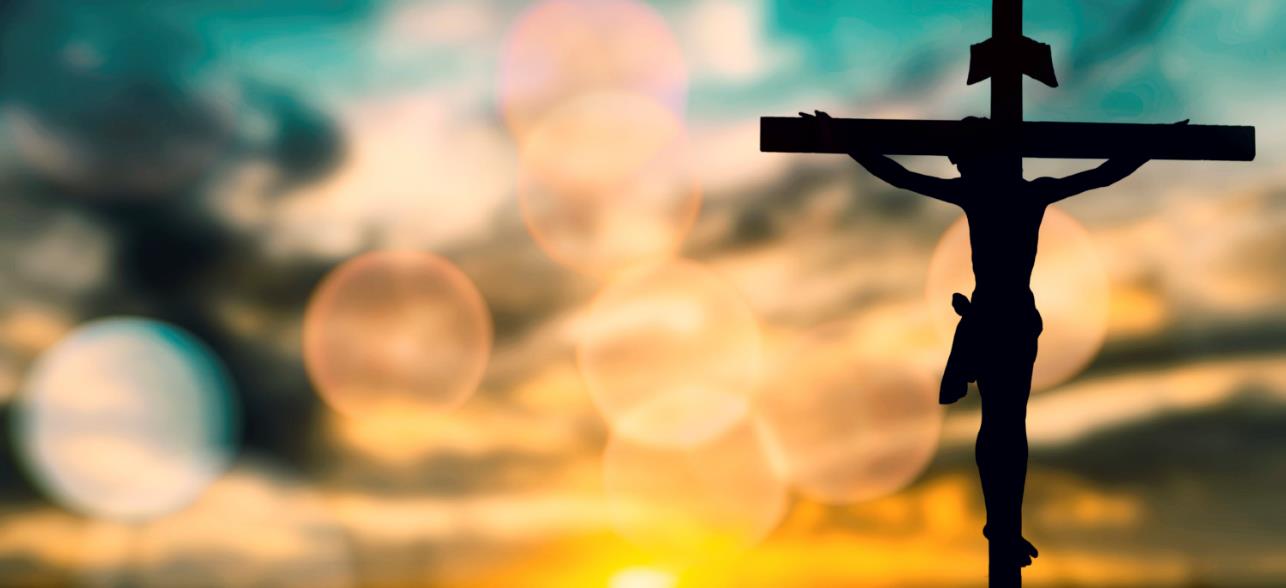 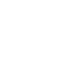 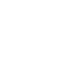 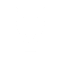 EVANĐEOSKI TEKST
PITANJA ZA RAZMIŠLJANJE
KATEHETSKO IZLAGANJE
POTICAJI ZA DJELOVANJE
Poticaji za ostvarivanje evanđeoskih zahtjeva
KORIZMENA KATEHEZA PETKOM
23. veljače 2024.
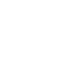 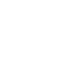 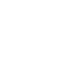 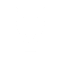 EVANĐEOSKI TEKST
PITANJA ZA RAZMIŠLJANJE
KATEHETSKO IZLAGANJE
POTICAJI ZA DJELOVANJE